Korea’s EE Key developments in 2012< 40th APEC EGEE&C Meeting >
November 8-9, 2012

Jennifer KIM
jennifer@kemco.or.kr
KEMCO
Contents
Overview of Korea’s Energy Efficiency programs

 EE Management of Electric Heating Equipment

 Designation of Energy Intensive Equipment 
    as EE Management target products

 Establishing Plans for Standby Korea 2015
KEMCO
Overview of Korea’s EE Program
3 programs in Energy Labels & Standards
Energy Efficiency Label and Standard Program
(including MEPS)
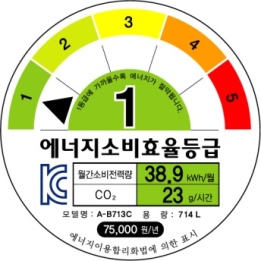 Mandatory 
 5-grade labeling & MEPS 
 37 items : Refrigerators, Air-conditioners,            
                   TVs, Window sets, etc
High-efficiency Equipment Certification Program
e-Standby Program
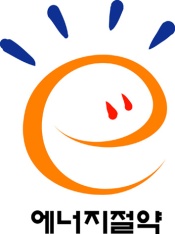 Mandatory & Voluntary
 Standby Korea 2015
 22 items : Computers, etc
Voluntary 
 39 items : LED Lighting    
                   equipment, etc
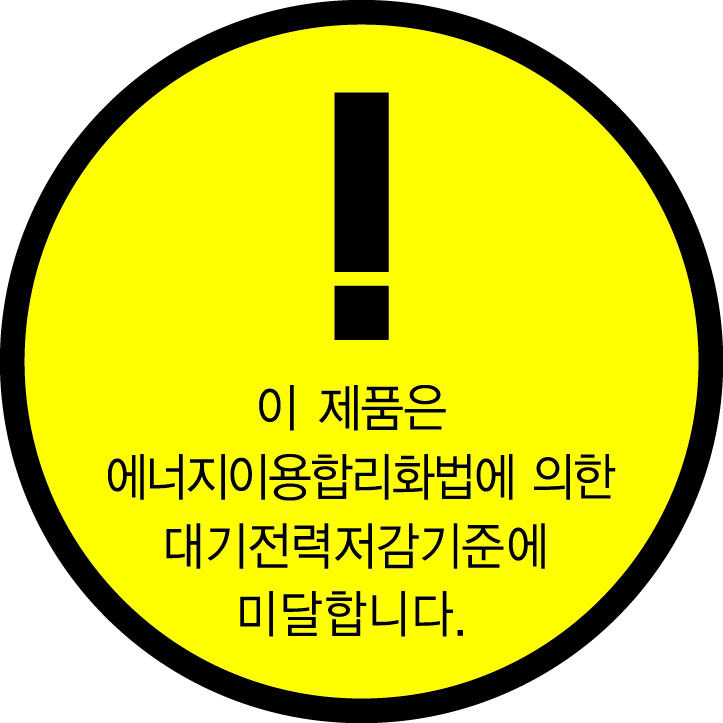 KEMCO
EE Mgmt of Electric Heating Equipment
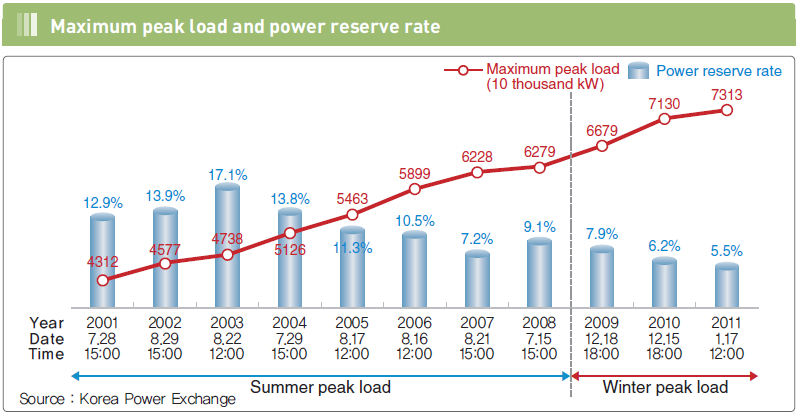 KEMCO
EE Mgmt of Electric Heating Equipment
Implementing electric rates displaying scheme
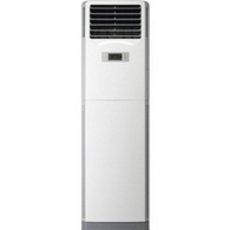 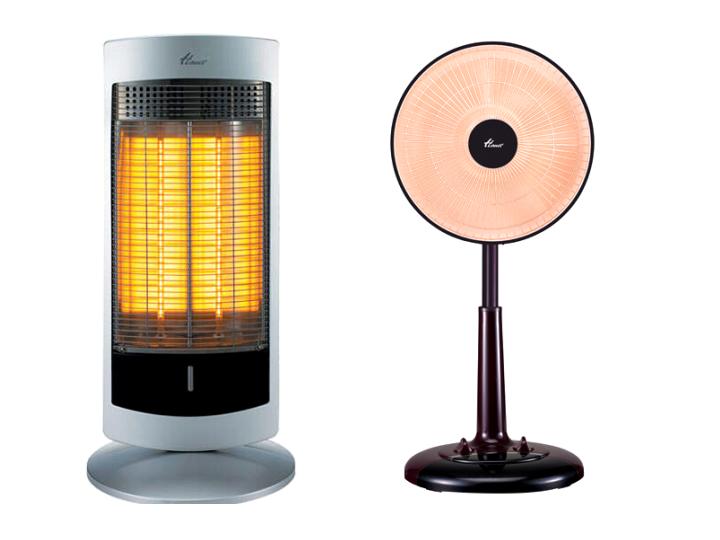 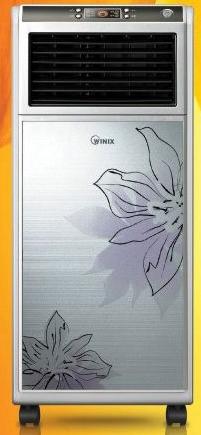 Electric fan heaters
Electric stoves
KEMCO
EE Mgmt of Electric Heating Equipment
Label for electric fan heaters
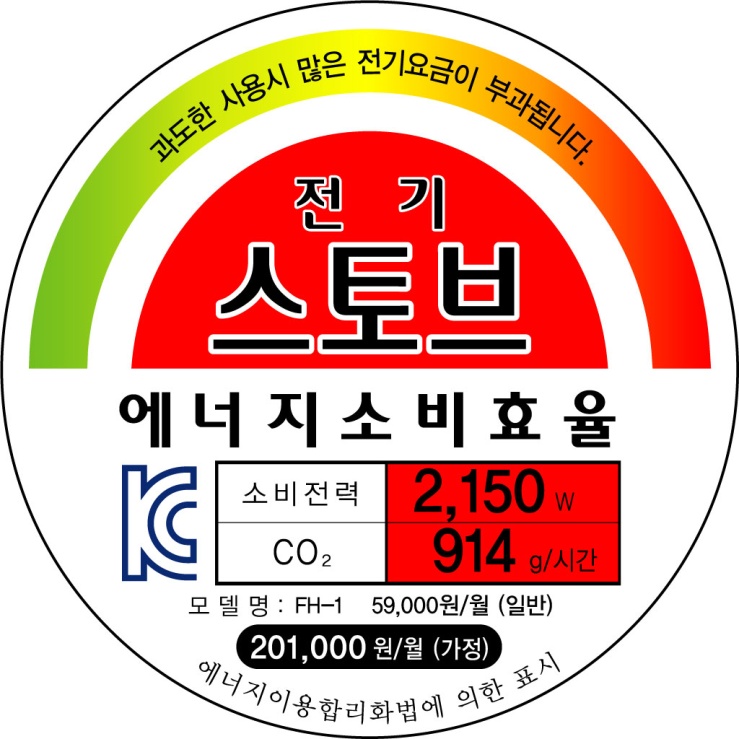 Please aware that you will have big energy charges if you use this product for a long time
Power consumption (W)
Name of model
CO2 emission per hour (g/h)
Monthly energy cost
(applied big progressive rate, 384 KWR/kWh)
KEMCO
EE Mgmt of Electric Heating Equipment
Switching to EE L&S Program for VRF multi-split
   heat pumps
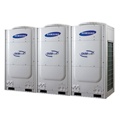 Test Condition

  - Model scope : Unit model of outdoor
  - Pipeline length : 50m
  - Heating temperature : 7℃, -15℃
MEPS & Energy Efficiency Level
Unit 
Model
KEMCO
Designation of Energy Intensive Equipment
    as EE Mgmt Target Products
New Target Products 
   in Energy Efficiency Label & Standards Program
Electric fan heaters, Electric stoves (Dec. 15th. 2011)
 VRF multi-split heat pumps (April. 1st. 2012)
 TVs, Window sets, Transformers, Dehumidifiers 
   (July. 1st. 2012)
 Tyres (Dec. 1st. 2012)
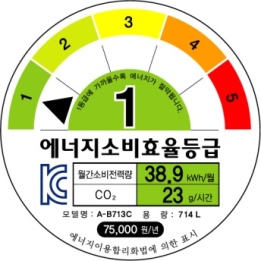 KEMCO
Designation of Energy Intensive Equipment
    as EE Mgmt Target Products
Adopting MEPS & E E grade(1 to 5) for TVs
KS C IEC 62087
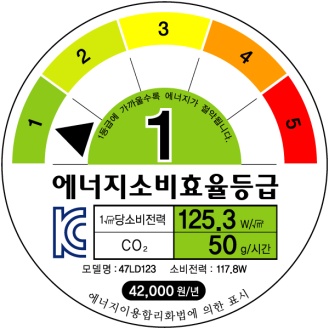 R(Energy Efficiency Level Index)

=
KEMCO
Establishing Plans for Standby Korea 2015
KEMCO
Establishing Plans for Standby Korea 2015
Adopting TEC standard for Computers
Energy Star Program Ver. 5.0
ECMA-383 Categories and Allowances for Desktop and Notebook Discrete Graphics
KEMCO
Establishing Plans for Standby Korea 2015
TEC power consumption (kWh)
= (8760/1000) x (Poff x Toff + Psleep x Tsleep 
   + Pidle x Tidle)
KEMCO
Establishing Plans for Standby Korea 2015
Adopting On-mode standard for Monitors
Energy Star Program Ver. 5.0
KEMCO
Thank you!!

    감사합니다.
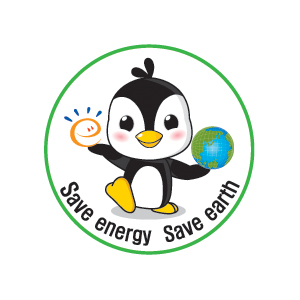 For more information,

E- mail : jennifer@kemco.or.kr
KEMCO homepage : http://www.kemco.or.kr/eng
KEMCO